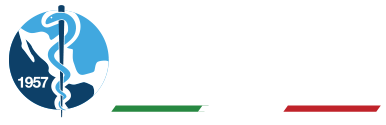 panel evaluación y FORMACIÓN INTEGRAL
Moderator
Dr. J. Jesús Vázquez Esquivel
Director of the Escuela de Medicina de la Universidad de Celaya
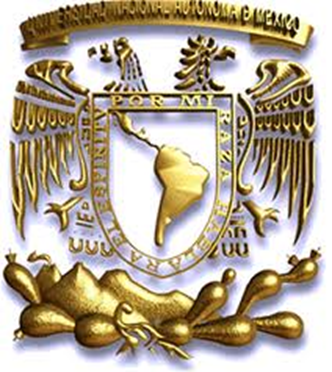 El papel de la Evaluación formativa en la FORMACIÓN INTEGRAL del estudiante
Dra. Yolanda  Marín Campos
Departamento de Farmacología
Facultad de Medicina, UNAM
Contenido
Contribuciones teóricas 
¿Qué es la formación integral?
¿Qué es la evaluación formativa?
Debilidades de nuestra práctica evaluativa
Ejemplos de aplicación de instrumentos:
Masivos  e individuales
PROPÓSITO
Hacer algunas reflexiones sobre el impacto de la evaluación en la formación integral del estudiante, a través del análisis de los  componentes del apendizaje: conocimientos, habilidades cognitivas, destrezas psicomotoras  y  actitudes profesionales.
¿PORQUÉ EVALUAR LA FORMACIÓN INTEGRAL?
Adquisición de las habilidades para trabajos que todavía no existen.
 Evaluar las competencias de los estudiantes en su globalidad y complejidad. 
Mejorar la calidad del proceso de aprendizaje y aumentar la probabilidad de que todos los estudiantes aprendan.
Regular los aprendizajes y mejorar los procesos involucrados en ellos.
¿Y  qué  es la evaluación   formativa?Un poco DE TEORÍA……..¡Pero solo un poco!!!
Evaluación educativa: Ralf Tyler


Evaluación formativa y sumativa: Scriven
Primera edición en español en 1987  Paidós
Definiciones de evaluación formativa
Es el proceso de búsqueda e interpretación de información sobre el desempeño de los alumnos, para su propio uso y de los profesores, para saber dónde están los alumnos en su aprendizaje, donde tienen que ir y la mejor manera de llegar.
Es parte de la práctica cotidiana de los estudiantes y  los maestros, para reflexionar sobre la forma en que pueden mejorar el aprendizaje continuo.

Es formativa si, y sólo si, los estudiantes y los maestros usan la información que de ella emana para mejorar el aprendizaje. 

Klenowski, V. (2009) Assessment for Learning revisited: an Asia-Pacific perspective, Assessment in Education, 16(3), 263–268.
Algunas debilidades
Evaluación enfocada al cumplimiento de los objetivos del plan de estudios y no al aprendizaje. 
Los profesores aplican procedimientos informales para conocer los avances del estudiante en su día a día.
Grupos grandes de alumnos.  
Profesores con compromiso de pocas horas en la institución. Es  heterogénea, al igual que la realimentación
¿Cual es el papel de la evaluación formativa?
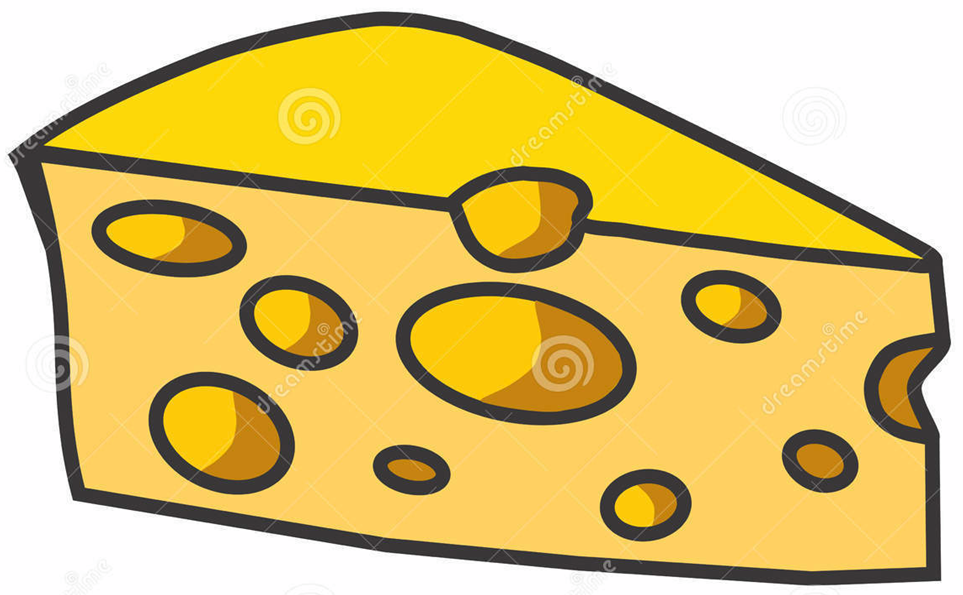 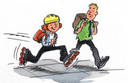 Término del curso
Inicio del curso
Monitoreo permanente de los avances en el aprendizaje
¿CÓMO EVALUAR LOS COMPONENTES DEL APRENDIZAJE?
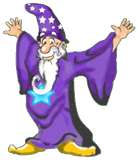 Hacerlo es muuuy fácil !!!!!
Habilidades cognitivas

Son los procesos mentales que desarrolla el sujeto (recuerdo de información, comprensión, aplicación, etc.) para formular la solución  de un problema, tomar decisiones, hacer juicios críticos, etc.
Evaluación de conocimientos simultánea con habilidades cognoscitivas
Recuerdo
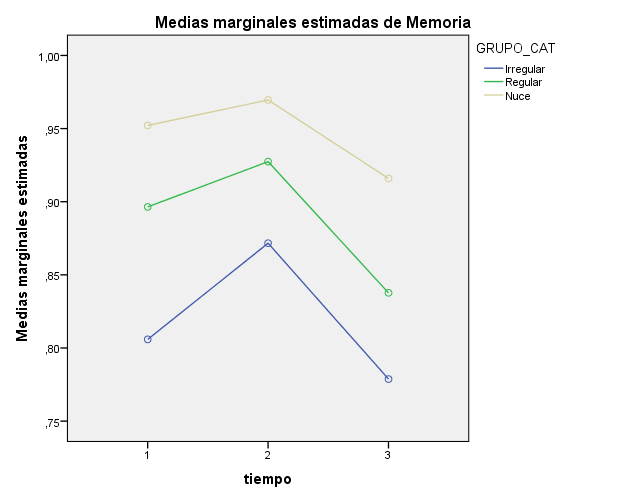 MEDIAS
EXÁMENES   PARCIALES
Comprensión
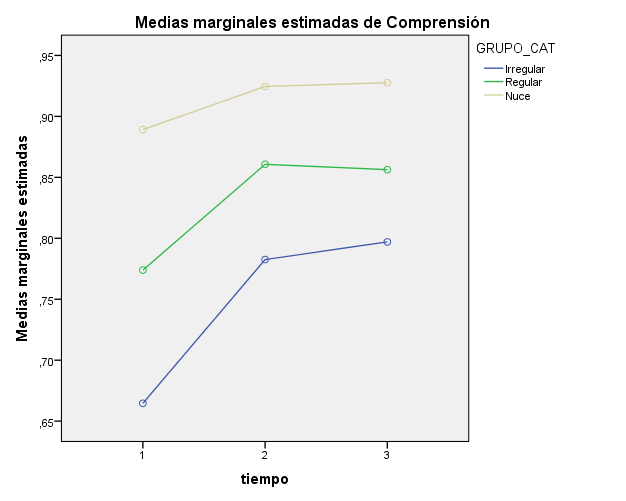 MEDIAS
EXÁMENES PARCIALES
Aplicación
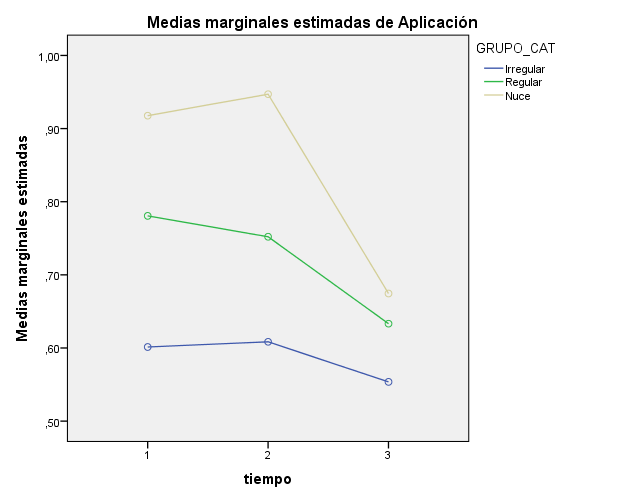 MEDIAS
EXÁMENES     PARCIALES
Destrezas, HABILDADES COGNITIVAS Y ACTITUDES
APLICACIÓN DE UNA RÚBRICAEN UNA PRÁCTICA
ARTICULar las experiencias aisladas (MASIVAS E INDIVIDUALES) que se han llevado a cabo en laS EscuelaS e introducir otros que sean de utilidad
Por pares
Portafolios
Ensayos
Preguntas de opción múltiple
ECOE
Presentación de casos
Pacientes estandarizados
Pacientes reales (Mini-CEX)
Exámenes globales para seguimiento de toda la población
Realimentación de 360 grados
Auto-evaluación
Dos propósitos: conjunto y las partes
Armonización !!
Plan de Estudios
Evaluación
Contenidos
Formatos
Programación/
   duración
Normas
Estándares
Examinadores…
Adaptado de C.P. van der Vleuten, 2006
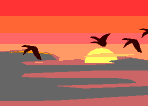 Gracias por su atención
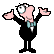